cp-4. 条件分岐と場合分け
（C プログラミング入門）
URL: https://www.kkaneko.jp/pro/adp/index.html
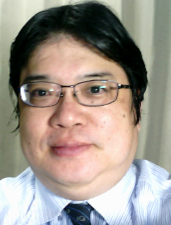 金子邦彦
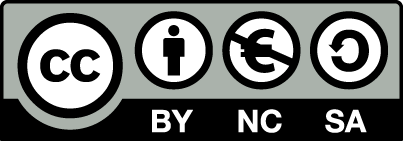 1
内容
例題１．平方根の計算
	if文，else 文，条件分岐
	比較演算
例題２．多分岐の例
	else if 文
例題３．うるう年の判定
	比較演算と論理演算の組み合わせ
2
目標
条件分岐（if 文）を使って，より役に立つプログラムを作れるようになる．
比較演算（＜，＜＝，＞，＞＝，＝＝，！＝）の使い方を理解する
比較演算と論理演算（&&，| |，！）の組み合わせ
前回習った四則演算，ライブラリ関数（三角関数，指数・対数関数など）も使うこと
3
条件分岐とは
Yes
条件式
No
Ｂ
Ａ
「ある条件式」が成り立てばＡを、成り立たなければＢを実行
4
計算における条件分岐の例
平方根の計算
正または０ならば  →  sqrt() を使って計算できる
負の数ならば  →  平方根は計算できない
対数の計算
正ならば  →  log() を使って計算できる
０または負の数ならば  →  対数は計算できない

など
5
例題１．平方根の計算
浮動小数データを読み込んで，平方根の計算と表示を行うプログラムを作る．
但し，負の数の場合には，メッセージを表示すること．
負の数であるかどうかによって条件分岐を行うために if 文を使う．
		例） 	９のとき：      ３
          	          －１のとき：    メッセージを表示
6
#include <stdio.h>
#include <math.h>
#pragma warning(disable:4996)
int main()
{
  double x;
  double y;
  printf("x=");
  scanf("%lf",&x);
  if ( x < 0 ) {
    printf("負なので計算できません\n");
  }
  else {
    y = sqrt(x); 
    printf("sqrt(%f)=%f\n", x, y);
  }
  return 0;
}
条件式
条件が成り立つ
場合に実行され
る部分
条件が成り立た
ない場合に実行
される部分
7
平方根の計算
実行結果の例
x=9
sqrt(9.000000)=3.000000
x=－1
負なので計算できません
8
プログラム実行順
printf("x=");
メッセージ「x=」を表示
scanf("%lf ",&x);
浮動小数データを読み込み
Yes
条件分岐
x < 0
No
y = sqrt(x); 
printf("sqrt(%f)=%f\n",x, y);
printf("負なので計算できません\n");
メッセージを表示
平方根を計算し，計算結果を表示
return 0;
終わり
9
if 文と else 文
if ( 条件式 ) {
    式;
    ...；
  }
  else {
    式;
    ...；
  }
Yes
条件式
Ａ
No
Ａ
Ｂ
Ｂ
「条件式」が成り立てばＡを、成り立たなければＢを実行
10
if 文
if ( 条件式 ) {
    式;
    ...；
  }
Yes
条件式
Ａ
No
Ａ
if 文のみを書いて，else 文を書かないこともできる
「ある条件」が成り立つときに限りＡを実行
11
比較演算
条件式の中には，ふつう，比較演算を書く

演算子                  意味
＜                  	左辺が右辺より小さい
＜＝                 	左辺が右辺以下
＞                    	左辺が右辺より大きい
＞＝             	左辺が右辺以上
＝＝                 	左辺が右辺と等しい
！＝                	左辺が右辺と等しくない
12
比較演算の例
「左辺が右辺以上」の意味
if  (age >= 20 ){
    printf("You may drink alcoholic beverage. ");
}
else{
    printf("You may not drink alcoholic beverage.");
}
13
ここまでのまとめ
Yes
条件式
if ( 条件式 ) {
    式;
    ...；
  }
Ａ
No
Ａ
Yes
if ( 条件式 ) {
    式;
    ...；
  }
  else {
    式;
    ...；
  }
条件式
Ａ
No
Ａ
Ｂ
Ｂ
14
字下げとセミコロンを忘れないこと
if ( 条件式 ) {
    文;
    ...；
  }
セミコロンを忘れると
プログラムは動かない

字下げを忘れると
プログラムは動くが，読みづらい
セミコロン
字下げ
if ( 条件式 ) {
    文;
    ...；
  }
  else {
    文;
    ...；
  }
セミコロン
字下げ
字下げ
15
例題２．多分岐の例
キーボードから数値を読み込んで，
　　	１３以上なら　　	「100 Yen」
		６以上なら　　　	「50 Yen」
　　それ以外なら　　	「0 Yen」
　　と表示するプログラムを作る

多分岐を行うために，else if 文を使う
16
#include <stdio.h>
#pragma warning(disable:4996)
int main()
{
  int a;
  printf("a=");
  scanf("%d",&a);
  if ( a > 13 ) {
    printf("100 Yen\n");
  }
  else if( a > 6 ) {
    printf("50 Yen\n");  
  }
  else {
    printf("0 Yen\n");    
  }
  return 0;
}
このうちどれか１つ
が実行される
17
多分岐の例
A, B, C のうちどれか１つを実行
Yes
条件式
No
Ａ
Yes
条件式
No
Ｂ
Ｃ
18
if 文の入れ子
if ( 条件式 ) {
    if ( 条件式 ) {
      式;
      ...；
    }
    式;
    ...；
  }
  else {
    式;
    ...；
  }
if 文は，上のように，入れ子にすることもできる
19
if 文の入れ子
Yes
条件式
Yes
No
条件式
Ａ
No
Ｃ
Ｂ
20
課題１．２次方程式
２次方程式 ax2 + by + c = 0 の解を求めるプログラムを作りなさい
重解，虚数解も正しく求めなさい（判別式　b2 -4ac の値で条件分岐する）
余裕があれば，(1)a=0, (2)a=0 かつ b=0, (3) a=0 かつ b=0 かつ c=0 の場合にも，正しく解を求めるようにしなさい
「#include <math.h>」を忘れない
複素数は，実数部と虚数部に分けて扱う（実数部用と虚数部用の変数を使う）
解が２つあるので，そのための変数を使う
21
課題２．if 文の入れ子
価格と重量（ともに浮動小数データ）を読み込んで，
　　価格１０００以上で，重さ１００以上　→　Unnecessary
　　価格１０００以上で，重さ１００未満　→　Expensive
　　価格１０００未満で，重さ１００以上　→　Reasonable
　　価格１０００未満で，重さ１００未満　→　Cheap
と表示するプログラムを作成せよ
22
例題３．うるう年の判定
「西暦年」を読み込んで，うるう年かどうか表示するプログラムを作る．
うるう年の判定のために，比較演算と論理演算を組み合わせる
		例） 	２００１    →  2001 is not a leap year.
			２００４    →  2004 is a leap year.
23
グレゴリオ暦でのうるう年
うるう年とは：   2月が29日まである年
うるう年は400年に97回で，1年の平均日数は365.2422日
うるう年の判定法
年数が4の倍数の年	→  うるう年
但し， 100の倍数の年で400の倍数でない年
				        →  うるう年ではない
                                        （４の倍数なのだが例外とする）
    (例）  	２００８年：  うるう年（４の倍数）
  			２００４年：  うるう年（４の倍数）
			２０００年：  うるう年（４の倍数）
			１９００年：  うるう年ではない
				    （１００の倍数だが４００の倍数でない）			１８００年：  うるう年ではない
				    （１００の倍数だが４００の倍数でない）
24
うるう年の判定
#include <stdio.h>
#pragma warning(disable:4996)
int main() 
{
     int y;
     printf("year=");
     scanf("%d",&y);
    if (((y % 400) == 0) ||  (((y % 100) != 0) && ((y %4) == 0))) {
          printf(" %d is a leap year.\n ",y);
    }
     else {
          printf("%d is not a leap year.\n ",y);
    }
     return 0;
}
条件式
条件が成り立つ
場合に実行され
る部分
条件が成り立た
ない場合に実行
される部分
25
うるう年の判定式
((y % 400) == 0) || ((( y % 100) != 0) && (( y % 4) ==0))
400の倍数である
100の倍数でない
4の倍数である
かつ
または
26
論理演算
A &&  B                A かつ B
A  ||  B                    A または B
!A                           Aでない

真，偽に関する論理的な演算を行う．
27
比較演算と論理演算の組み合わせ
論理演算子
例）
if ( ( m == 1 ) || ( m == 2 ) ) {
    y = y – 1; 
    m = m + 12;
}
比較演算子
m が１，または m が２の時に限り実行
28
課題３．曜日を求めるプログラム
ツエラーの公式を使い，年，月，日を読み込んで，曜日を求めるプログラムを作成しなさい．
ツエラーの公式については，次ページの解説を参照せよ
計算された曜日は，数字として表示すること
			０：日曜日
	  		１：月曜日
			２：火曜日
			３：水曜日
			４：木曜日
			５：金曜日
			６：土曜日
29
ツエラーの公式
(y + (y/4) - (y/100) + (y/400) + ((13 * m + 8 ) / 5) + d) % 7 
	・この値が0なら日曜，1なら月曜・・・
	・年，月，日を表す変数 y, m, d を，整数データとして宣言すること．つまり， 「 /4」, 「/ 5」などは，割り算を行って小数点以下切り捨てと考えよ．
ツエラーの公式では，「1年の起点 を3月とし、月は3月から14月まである」と考えている
1月，２月は，前年の13，14月と考えるということ
ヒント (意味を理解してから使うこと）:
       if ( ( m == 1 ) || ( m == 2 ) ) {
           y = y – 1; 
           m = m + 12; 
       }
30
より勉強したい人への付録
31
if 文での {, } の省略
if  (age >= 20 )
    printf("You can smoke");
else
    printf("You can not smoke");
if  (age >= 20 ) {
    printf("You can smoke");
}
else {
    printf("You can not smoke"); 
}
同じ意味
if文での {, } を省略したプログラムが時々あるので慌てないこと
{, }  内に１つの式あるいは文しか書かない場合に限り省略可
{, } を省略すると，しばしば，プログラムが読みにくくなる
32